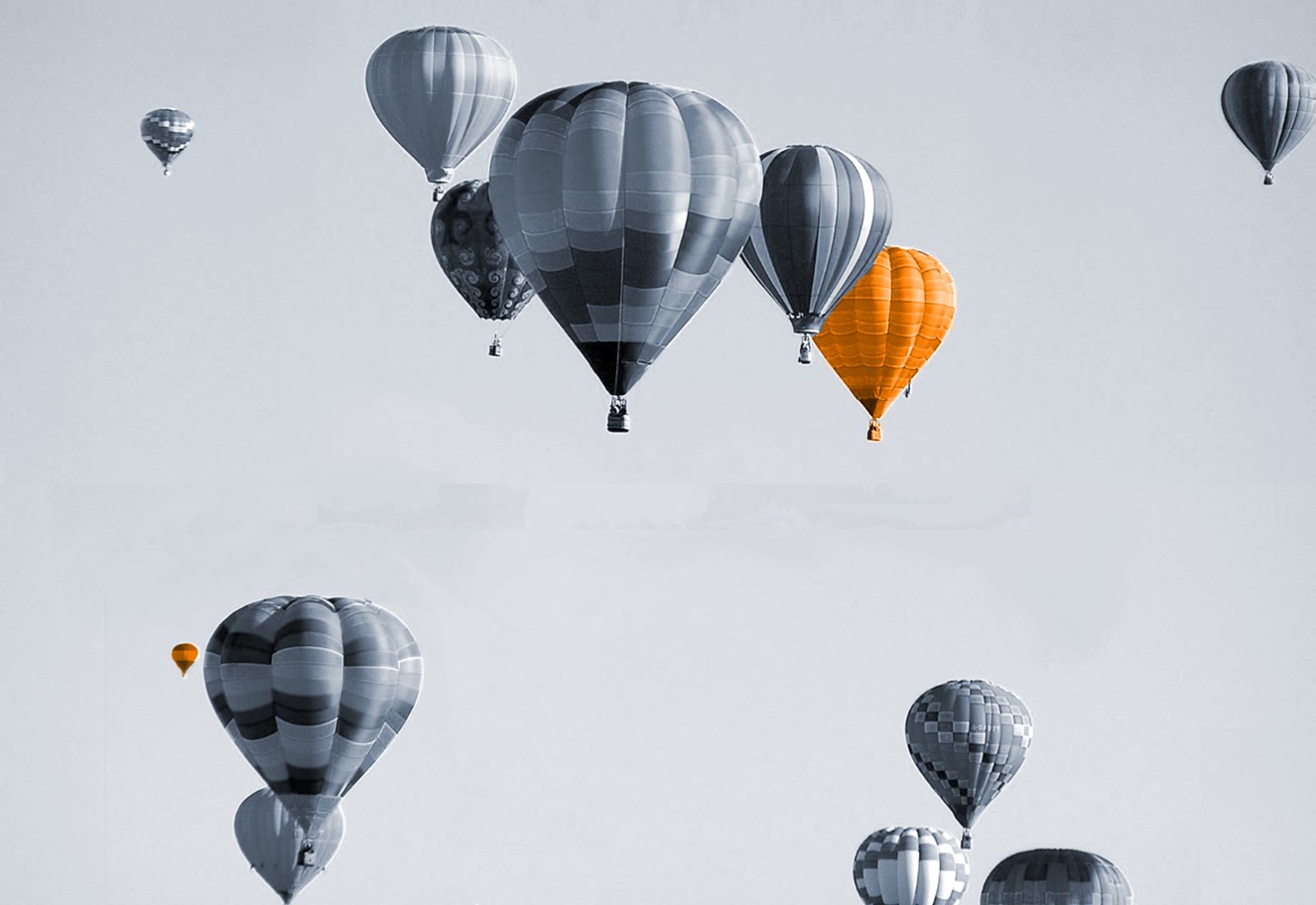 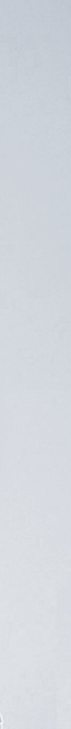 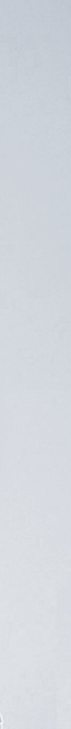 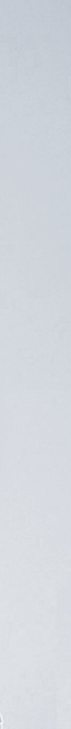 Paroles d’Experts (PEx)
A l’écoute de l’emploi et du territoire
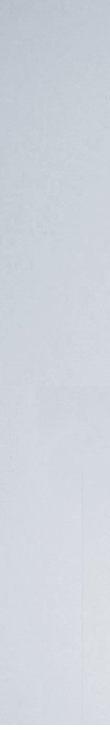 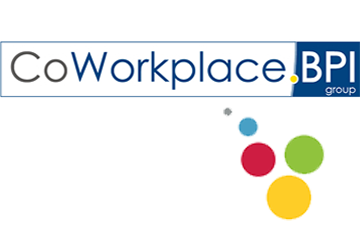 Carole Thiebault intervient régulièrement auprès des entreprises pour sensibiliser sur les bonnes habitudes d’hygiène de vie pour améliorer son efficacité intellectuelle.
L‘alimentation comme vecteur de l'efficacité intellectuelle
Vendredi 31 mars
De 10h30 à 12h00
Inscription obligatoire
celine.puig@@bpi-group.com
04 72 77 37 90 

BPI Leroy Consultants
19 rue Domer 
69007 Lyon

Contact
Olivier Demure
olivier.demure@bpi-group.com
06 09 11 49 23
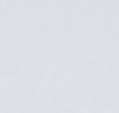 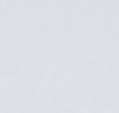 Cette rencontre est animée par 

Carole THIEBAULT
Praticienne de Santé Naturopathe
Heilpraktiker
www.carole-thiebault.fr